Innovatív megoldások a pályakezdő fiatalok munkaerő-piaci beillesztésében – hazai és nemzetközi tapasztalatok
2021. október 21.
Scharle Ágota  |  Budapest Intézet
Miskolc, Társadalmi Innovációs Fórum
A beilleszkedés folyamata
álláskeresés: egyéni vs szakemberek támogatása
rövid távú munkanélküliek kétharmada regisztrál   (Molnár 2019)
tartós munkanélküli, reményvesztett álláskeresők, egyéb dolgozni akaró NTND fiatalok alig fele regisztrál    nekik számít ha segítséget kapnak
hiányzó képességek felmérése, pótlása
szövegértés, tanulási készségek, kommunikáció, …
elhelyezés
[Speaker Notes: Itt az adatok nem a pályakezdőkre, hanem a nem tanuló nem dolgozó fiatalokra vonatkoznak (neet)]
Elérés, álláskeresés
akadályok
információ / bizalom hiánya
motiváció hiánya
családi kötöttségek
lakóhely
mit tehet a munkaügyi szervezet?
értesítés az iskolától (pályakezdők)
kitelepülés a fiatalok által látogatott helyekre
kapcsolat a terepen dolgozókkal – mindkét fél kezdeményezheti, kölcsönös bizalom -> YEP kísérlet
[Speaker Notes: Akadályok a fiatalok oldalán: miért nem keresik fel a m.ügyi kirendeltséget]
Elérés javítása helyi együttműködéssel
járási szinten szakmai műhelyek 9 megyében
munkaügyi központ IG tanácsadója + 6-10 helyi szakember: családsegítő munkatársa, kollégium nevelőtanára, sportklub edzője, roma önkormányzat képviselője, stb
4-5 órányi közös munka: 
célcsoport adottságai, szükségletei, akadályai, 
milyen csatornán keresztül szólítható meg, hogyan motiválható
melyik szervezetnek, szakembernek milyen erőforrása van
„Igényünk lett arra, hogy mi szakemberek, a jövőben is rendszeresen  találkozzunk.”    „Az egyik legproblémásabb korcsoporttal kapcsolatosan kaptam információkat."
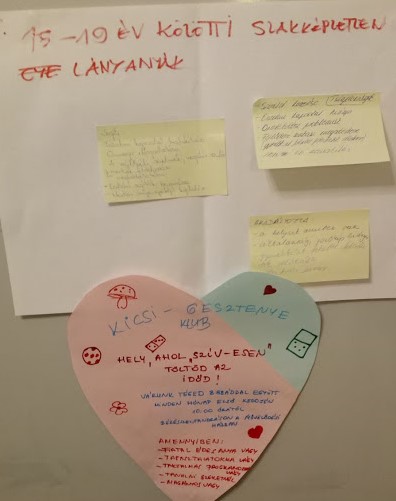 [Speaker Notes: Akadályok a fiatalok oldalán: miért nem keresik fel a m.ügyi kirendeltséget]
Elhelyezés
mielőbbi munkába állás, ha szükséges, munka melletti képzés
munkatapasztalatszerzés támogatása: hatásos  (YEP hatásvizsgálat Krekó et al 2021), DE
nem a leginkább rászorulókat éri el   célzás, elérés javítása
bizalomépítés, motiválás, utókövetés   mentorálással együtt hatásosabb lehet 
munkáltatói diszkrimináció kezelése a hátrányos helyzetű (roma, fogyatékkal élő) fiatalok esetében
Hopes for Low program Bagázzsal, iskolázatlan telepi roma fiataloknak (61 % munkába állt)felkészítés, egész család bevonásakülső mentor álláskeresés alatt és utánmunkáltató (főnök, munkatársak) érzékenyítésebelső mentor/ buddy
[Speaker Notes: országosan pályakezdők 10-15%-a roma. Borsod megyében vszeg 20-30 % 
roma fiatalok között is egyre többen végeznek szakiskolát, és szereznek érettségit.
A mai toborzási gyakorlatok gyakran még az iskolázottabb romák számára is megnehezítik az
állásjelentkezést, vagy ha meg is szerzik az állást, nehezen tudják megtartani.
kékgalléros szektorban - ahol egyébként nagyobb eséllyel tudnának elhelyezkedni a romák - nagyobb
a kockázat, hogy a felvételi folyamat vagy a betanulás során a munkatársak vagy a középvezetők negatív
előítéletei megakasztják, hátráltatják a roma dolgozók beilleszkedésének folyamatát. A hátrányból induló álláskeresők, ha figyelmet, segítéséget
kapnak a beilleszkedéshez, általában lojálisabbak, ami hozzájárulhat a fluktuáció csökkenéséhez.]
Köszönöm a figyelmet!
Youth Partnership Project
angolul:  http://yepartnership.ibs.org.pl/
magyarul: http://budapestinstitute.eu/index.php/projektek/adatlap/ibs_youth_guarantee_impact_evaluation/hu

Hopes for Low Project  
http://budapestinstitute.eu/index.php/projektek/adatlap/supporting_employers_hiring_low_skill_roma_youth/hu

Munkaerőpiaci Tükör 2018
https://kti.krtk.hu/wp-content/uploads/2020/01/mt_2018_hun.pdf